Realschule Tettnang
Telefon: 07542 - 932410
E-Mail: sekretariat@realschule-tettnang.de
Informationsabend zum bilingualen Zug
Was ist bilingualer Unterricht?
Ein modernes und bewährtes Unterrichtskonzept
Unterrichtssprache in verschiedenen Sachfächern ist Englisch
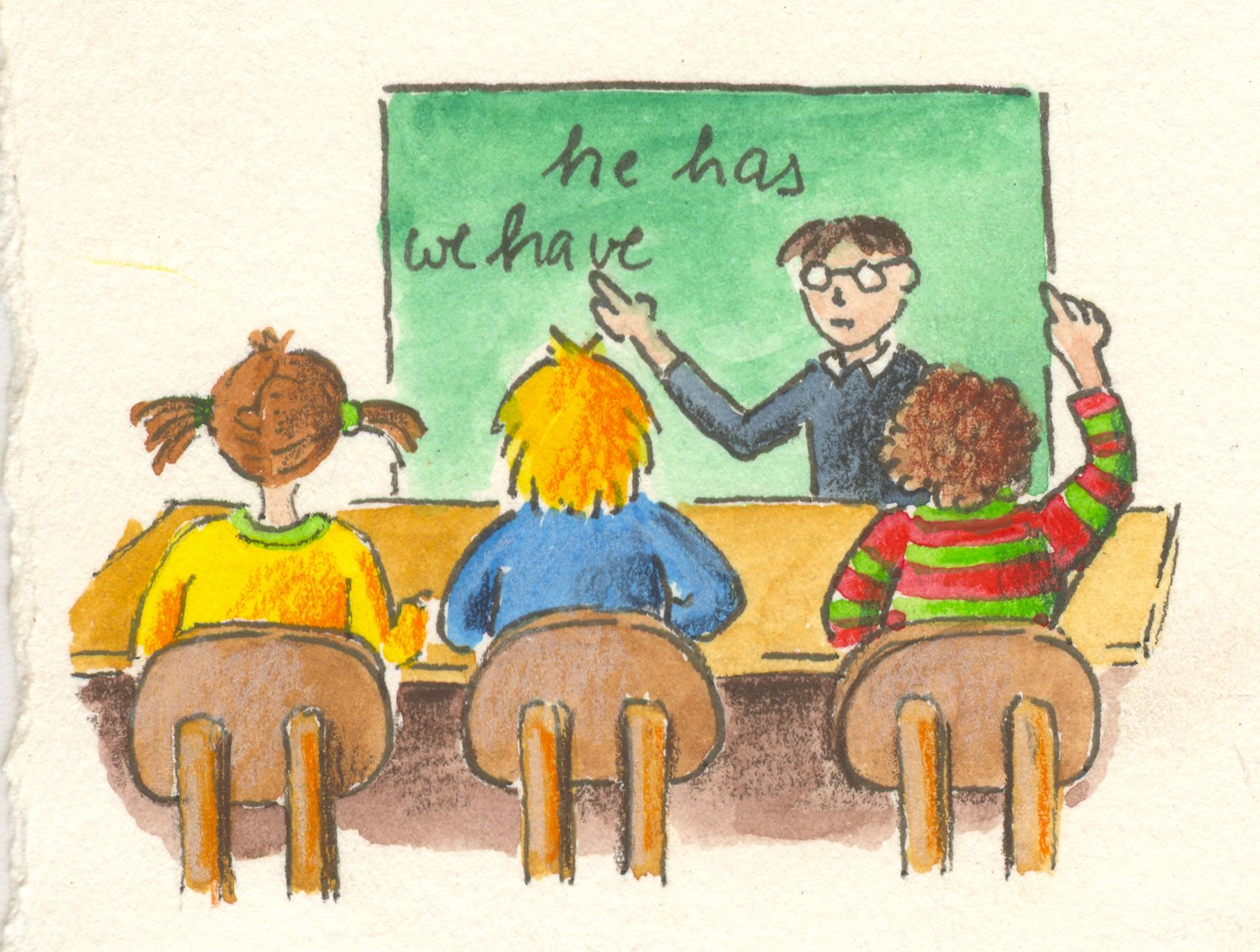 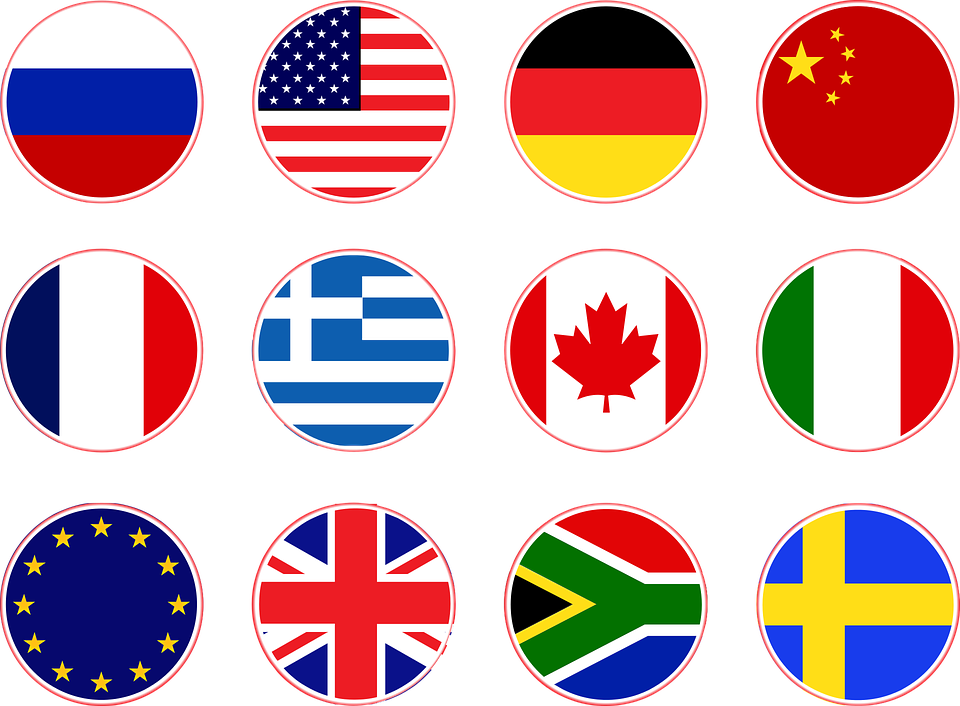 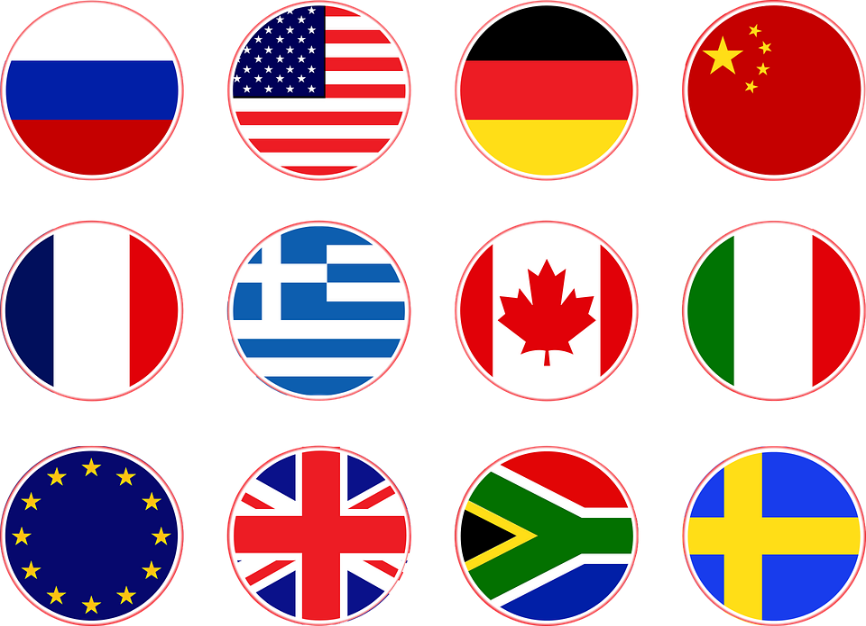 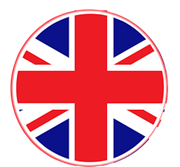 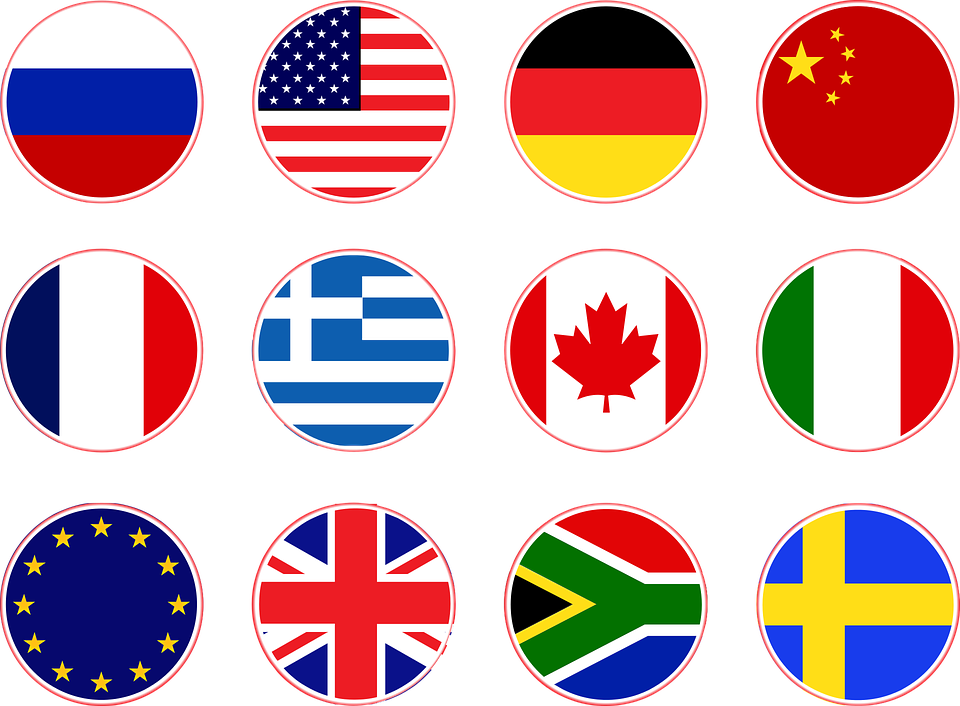 Was ist bilingualer Unterricht?
Unterrichtssprache in verschiedenen Sachfächern ist Englisch
Inhalte in den Sachfächern sind gleich
Nur fachbezogene Kenntnisse, Fähigkeiten und Fertigkeiten werden bewertet
Vermerk im Zeugnis, Testat in Klasse 8 und Zertifikat in Klasse 10
Bedeutsamkeit bilingualen Unterrichts
Englisch ist die wichtigste Fremdsprache
gute Englischkenntnisse erhöhen die schulischen und beruflichen Perspektiven
Sprachenlernen in neuer Form (natural approach)
Förderung vielfältiger Kompetenzen
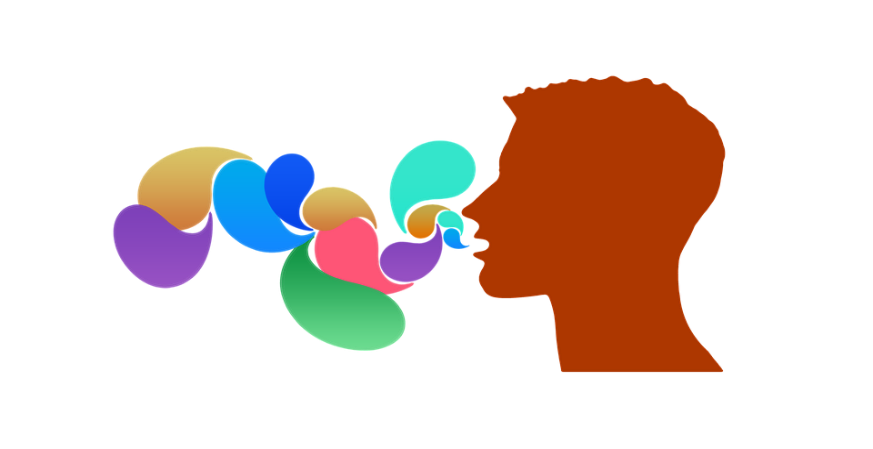 Vorteile und Ziele von Bili
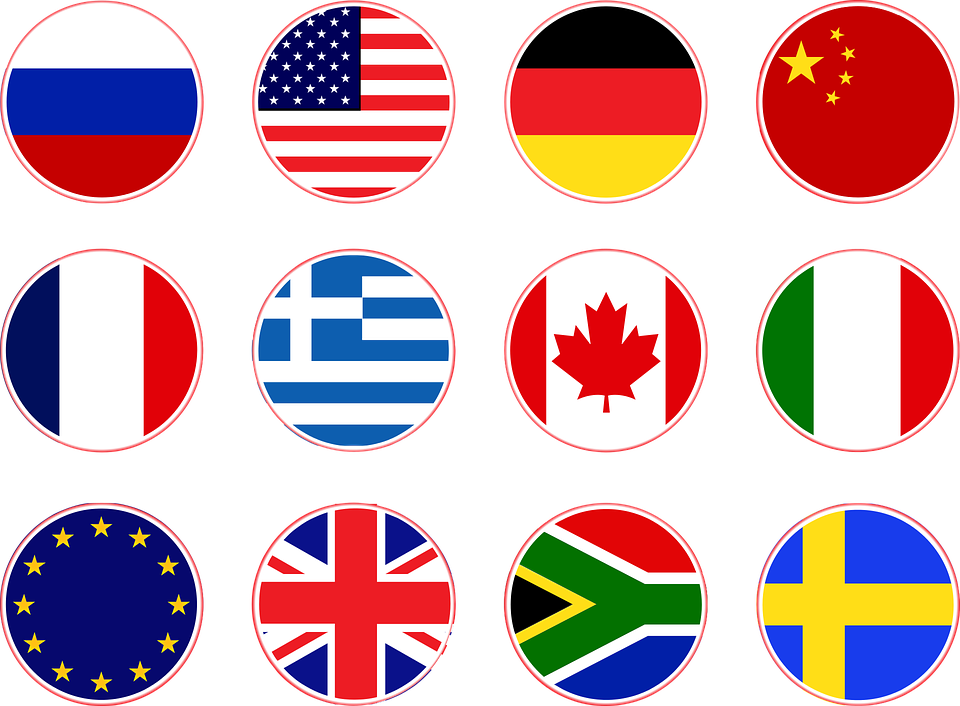 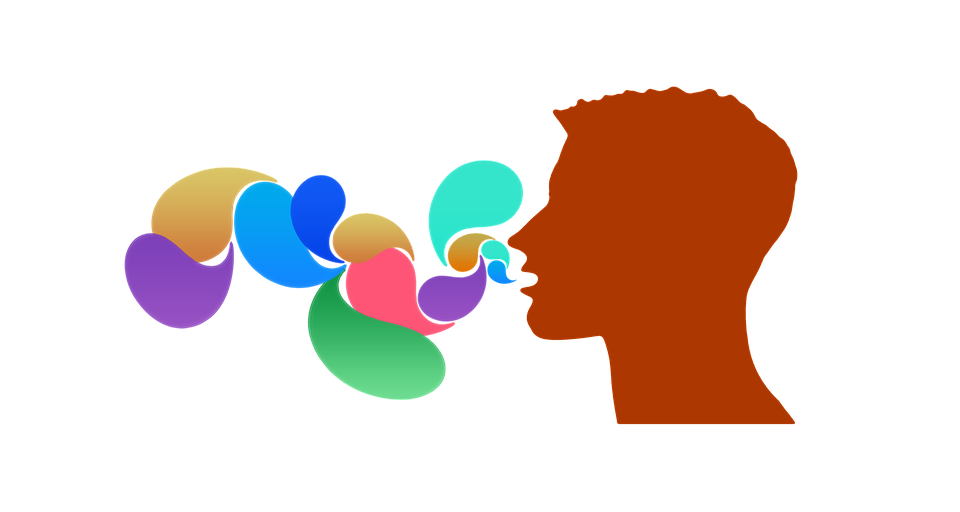 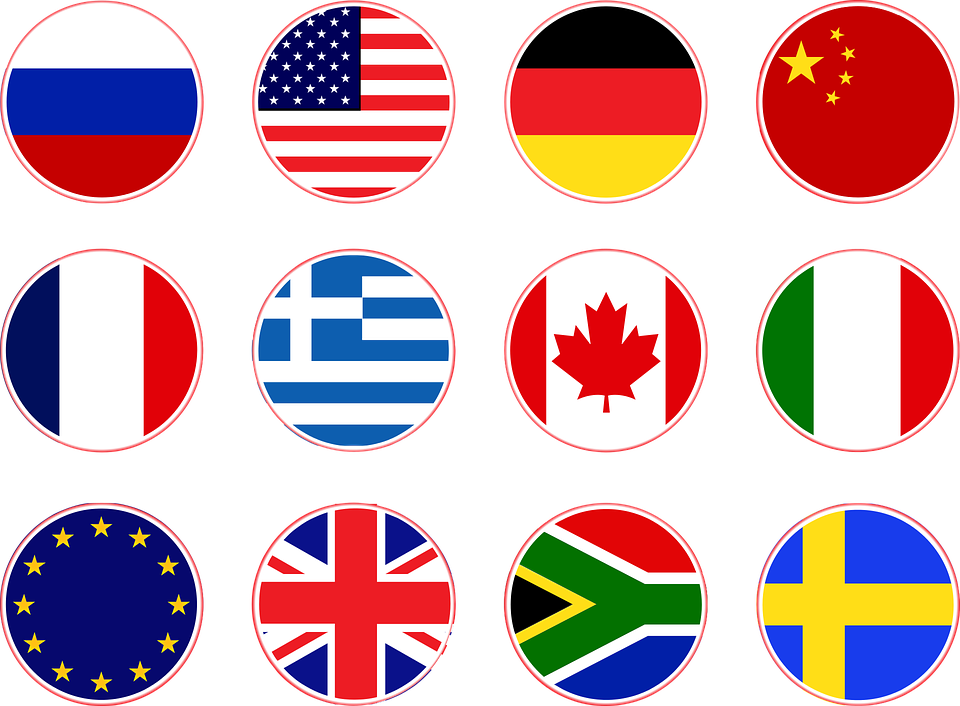 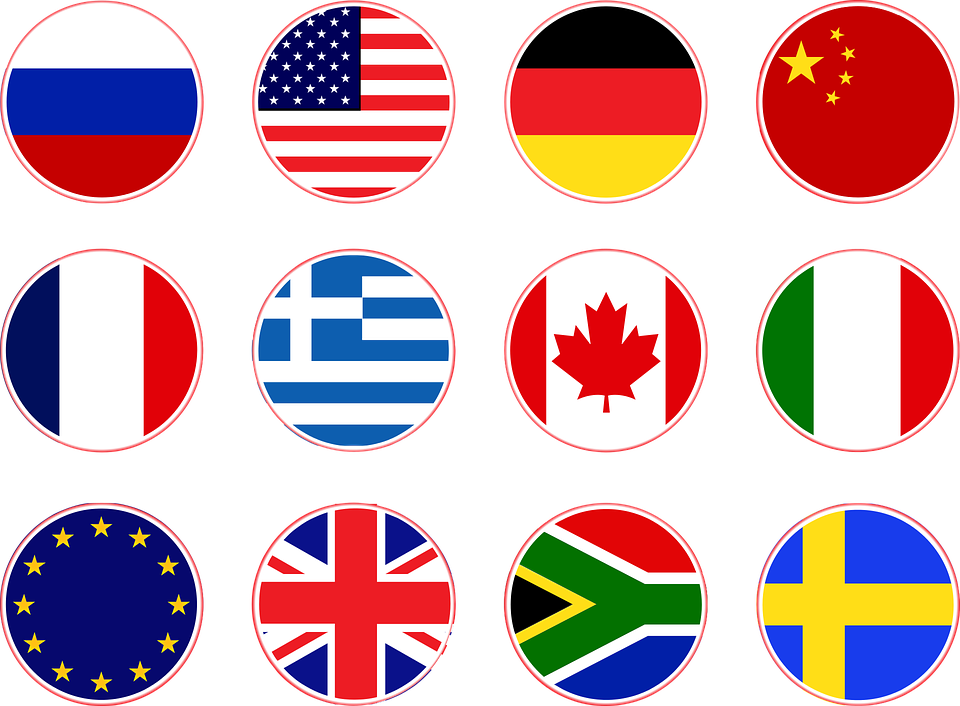 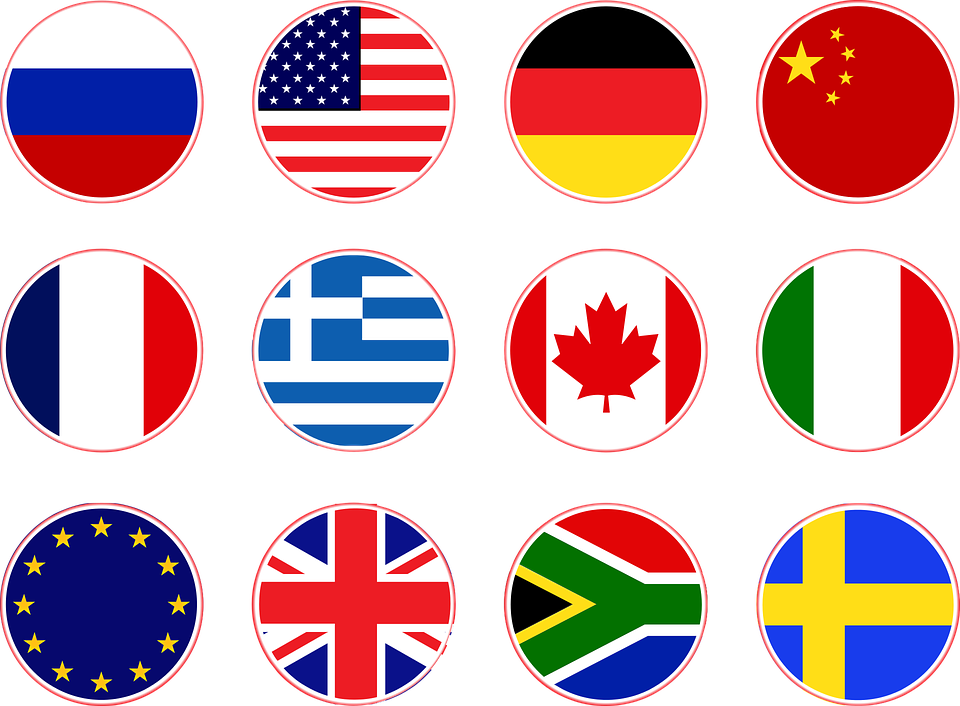 Bilinguales Lernen an der RSTT
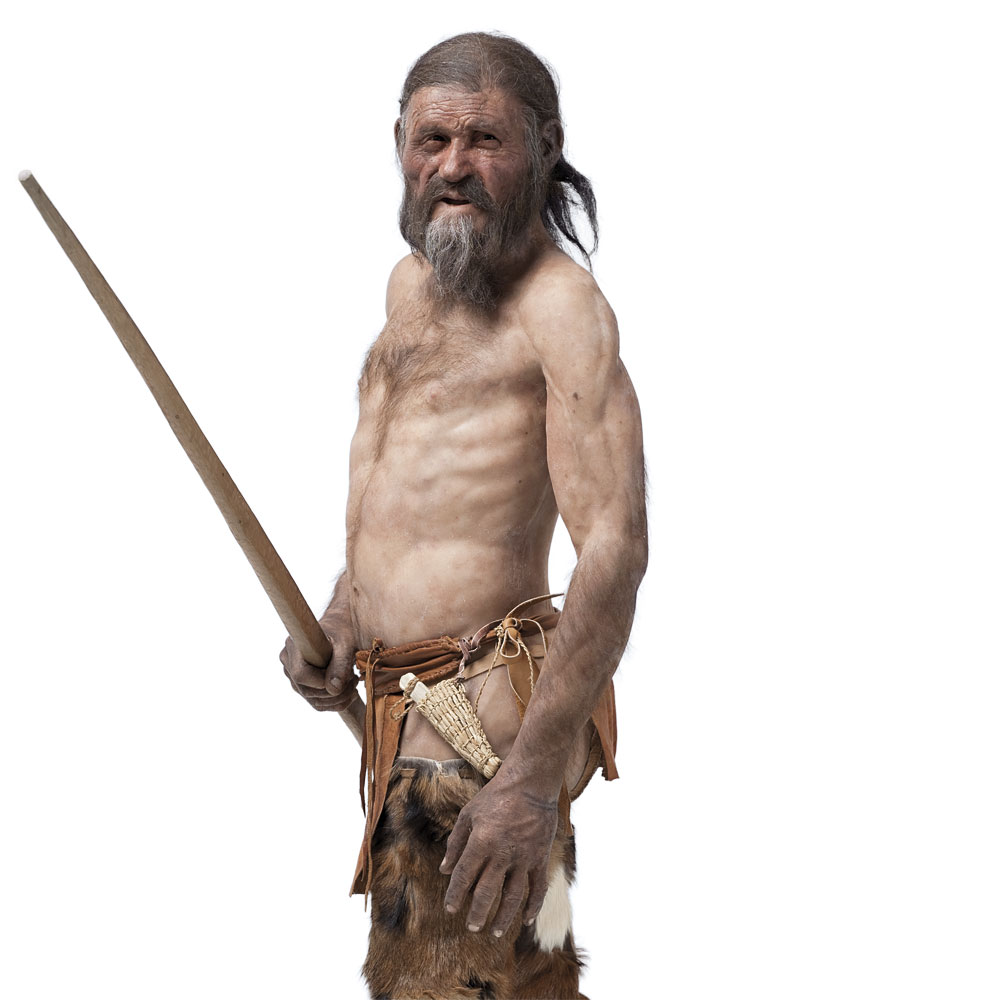 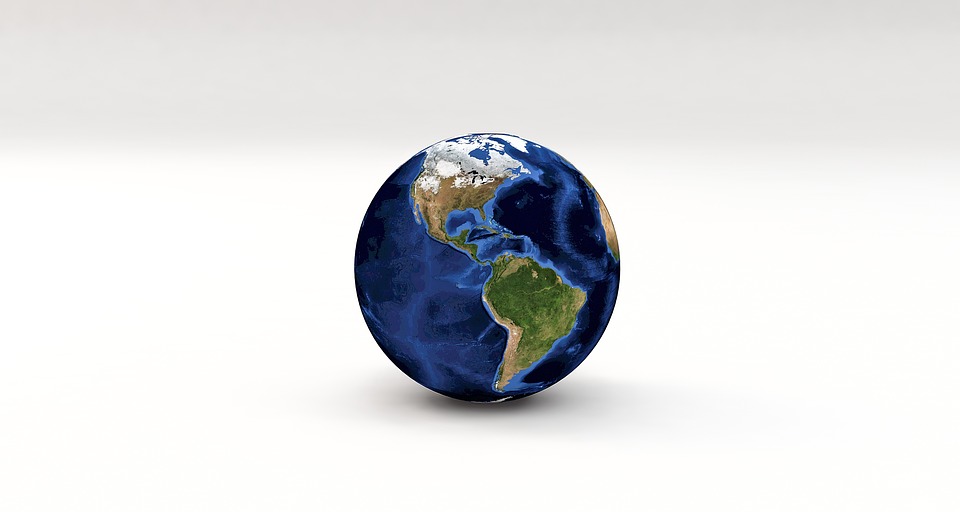 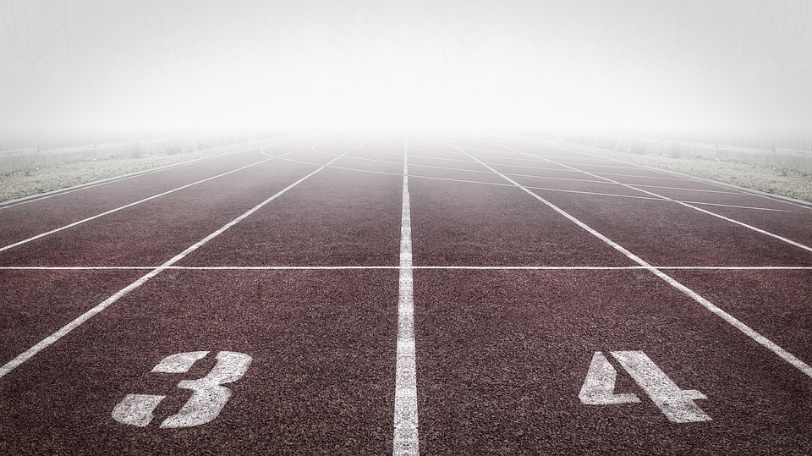 Bilinguales Lernen an der RSTT
Umsetzung im Fach Geschichte Kl. 6a
hochwertige Arbeitsmaterialien
hochwertige Arbeitsmaterialien
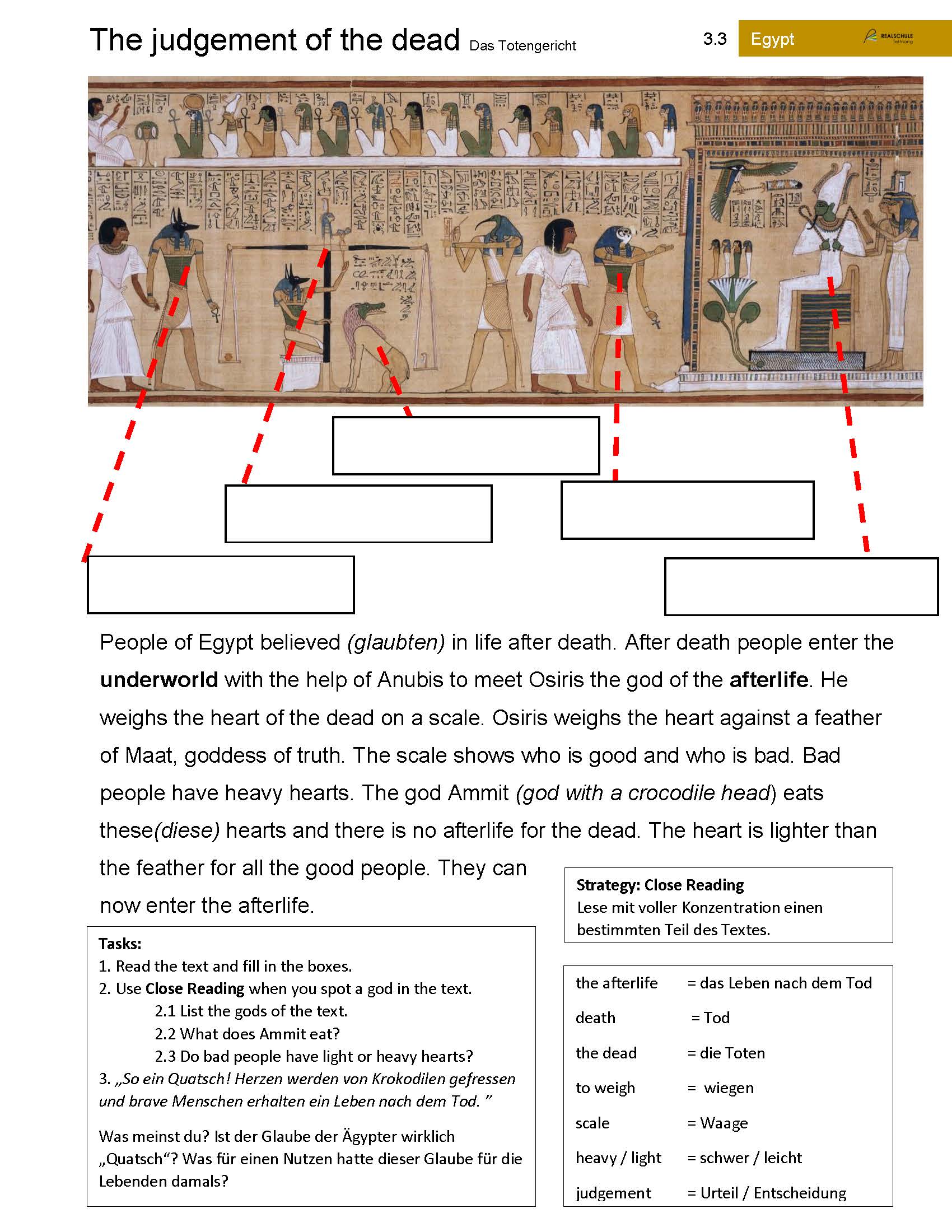 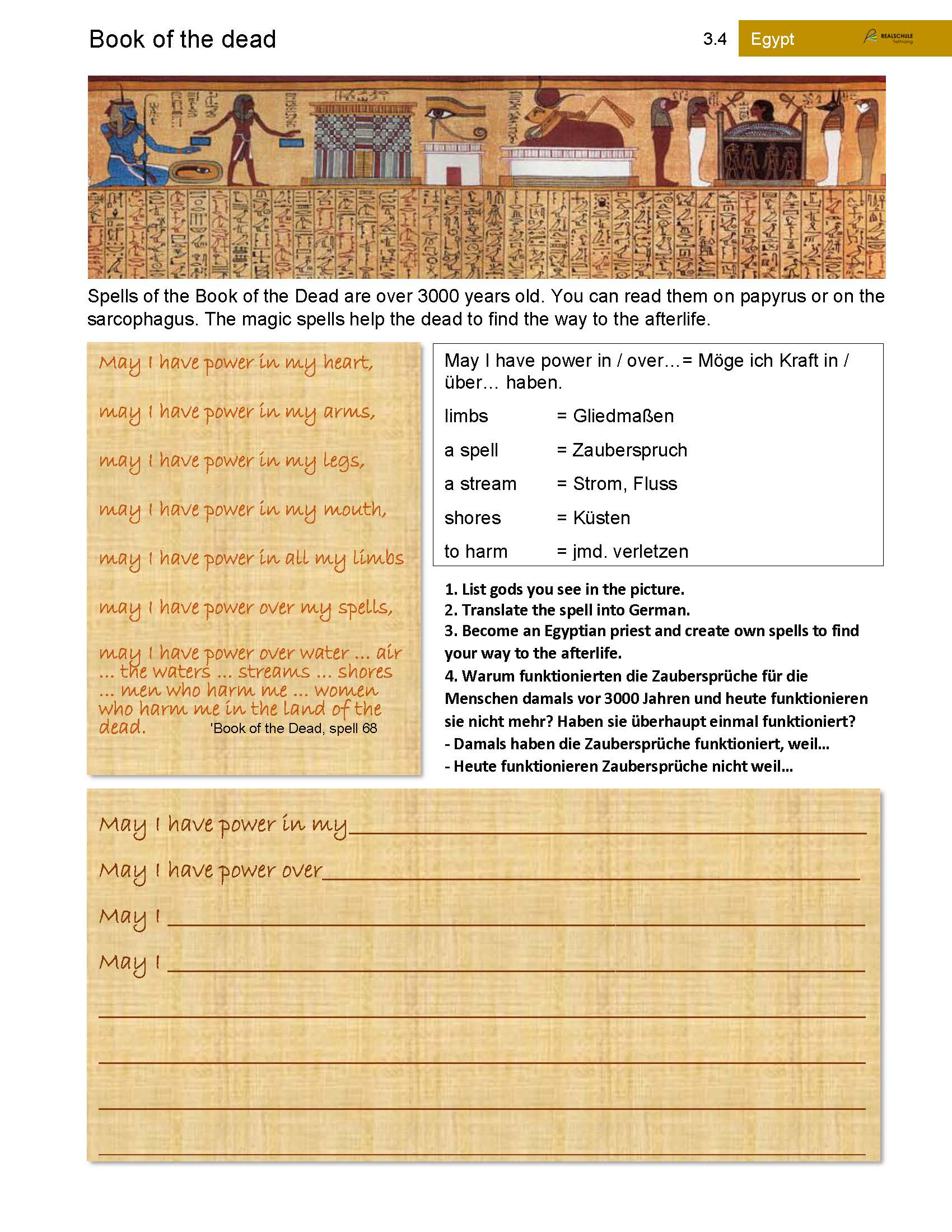 hochwertige Arbeitsmaterialien
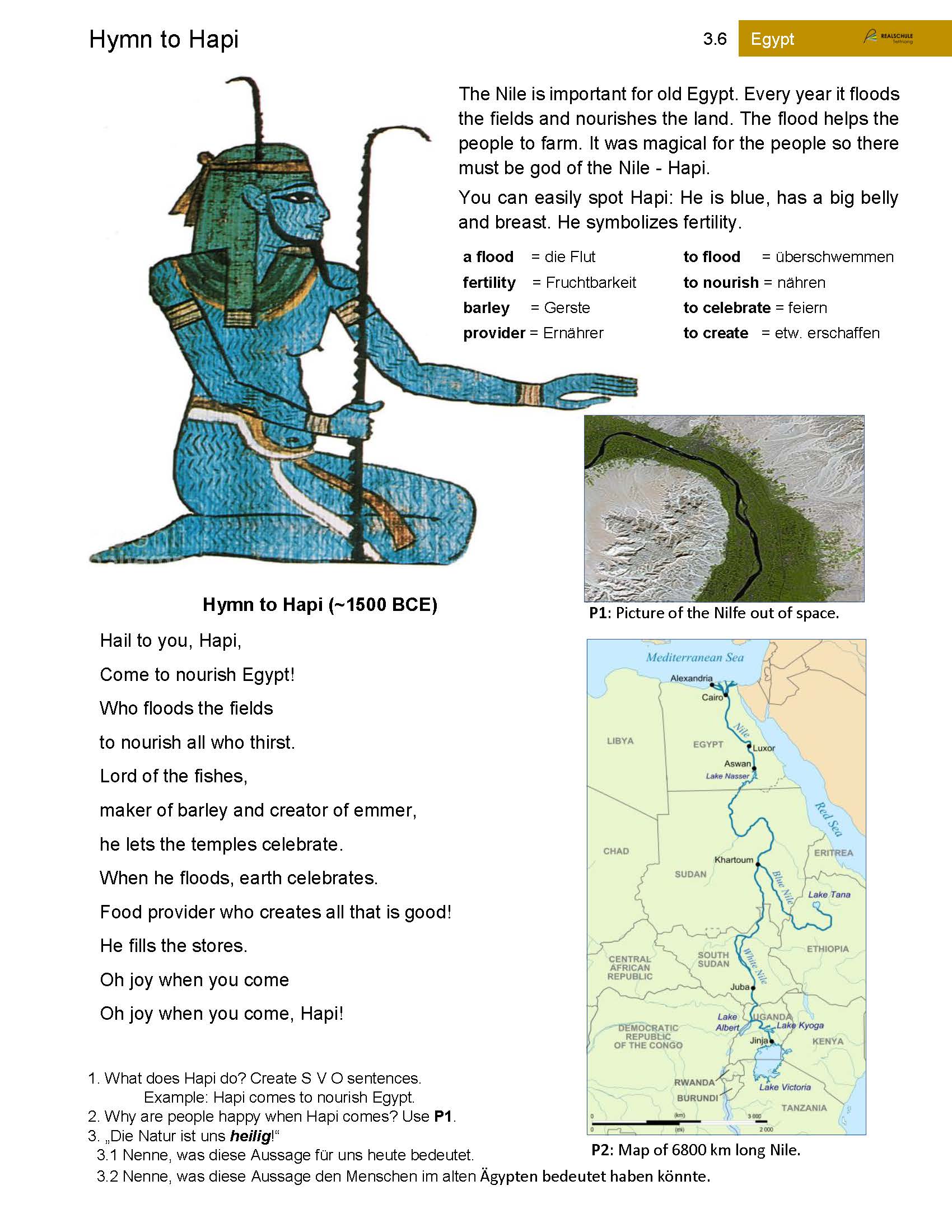 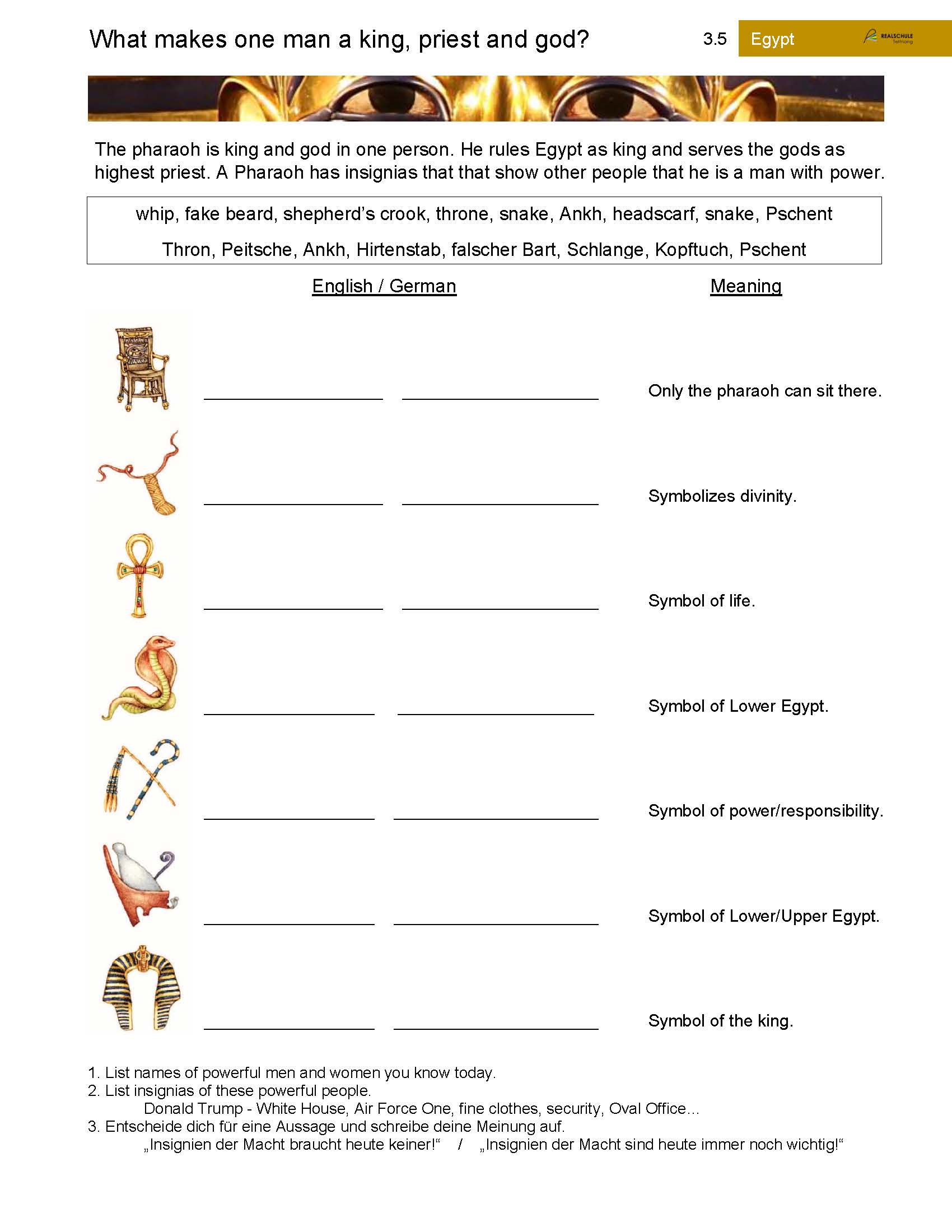 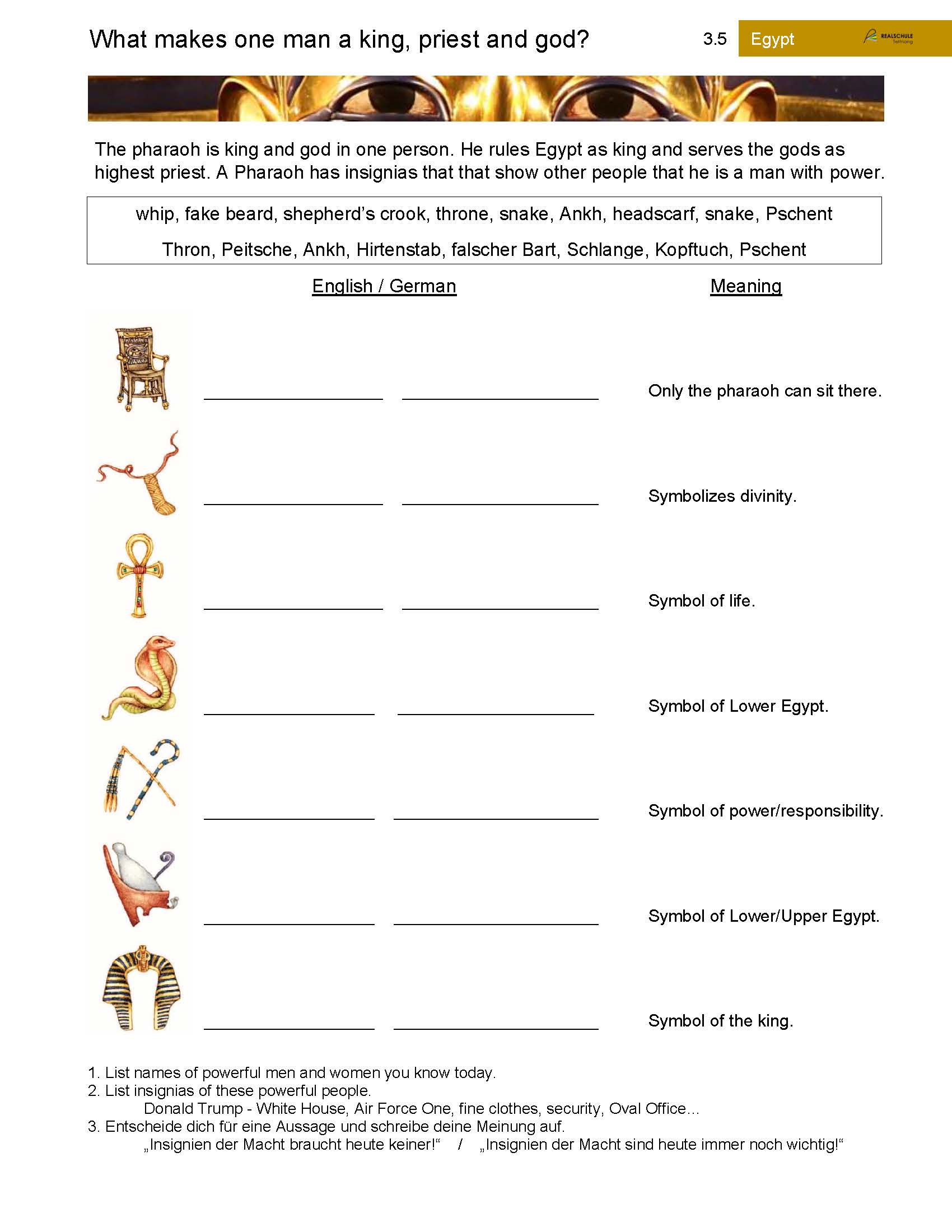 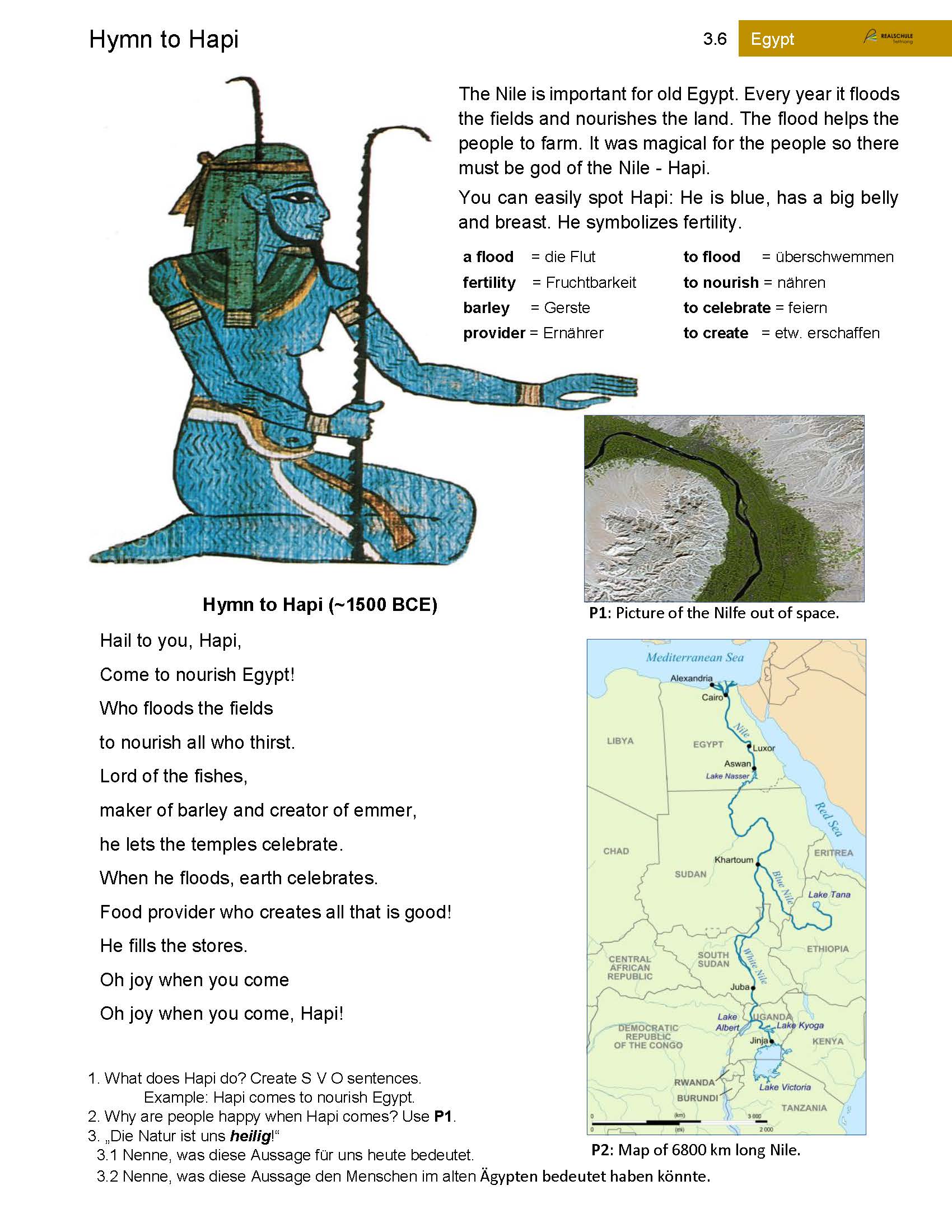 Umsetzung im Fach Geschichte Kl. 6a
hochwertige Arbeitsmaterialien
Hilfestellungen durch Lern- und Lesestrategien, Kleinschrittigkeit, Visualisierung
Handlungsorientierung
Eigene Erfahrungen mit den Bili-Klassen
sehr gutes Klassenklima
hohe Leistungsbereitschaft
hohe Lernmotivation
Natürliche thematische Überschneidungen der Fächer Englisch und Geschichte.
Selbstverständlicher Einsatz der Fremdsprache.
Offenheit gegenüber Neuem.
Umsetzung im Fach Sport
Kommunikation auf Englisch
Sportl. Fachbegriffe auf Englisch

Hilfestellung durch:
Visualisierung, Bilder
Vokabelarbeit
Demonstration
Videoanalyse
Let´s go !
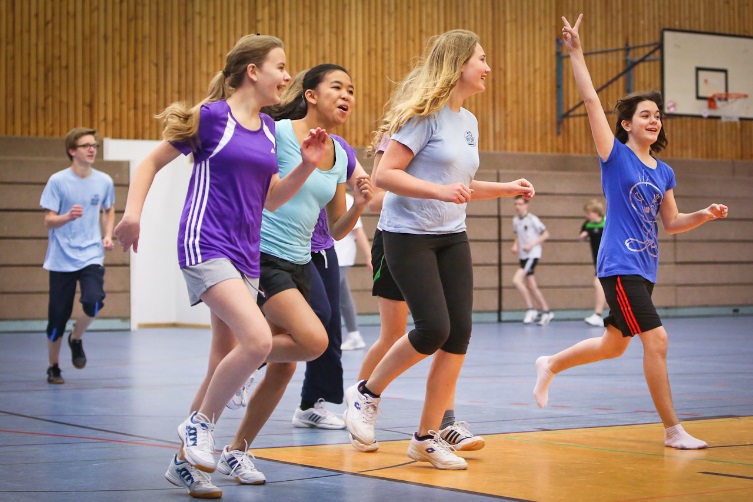 Umsetzung im Fach Sport
Visualisierung
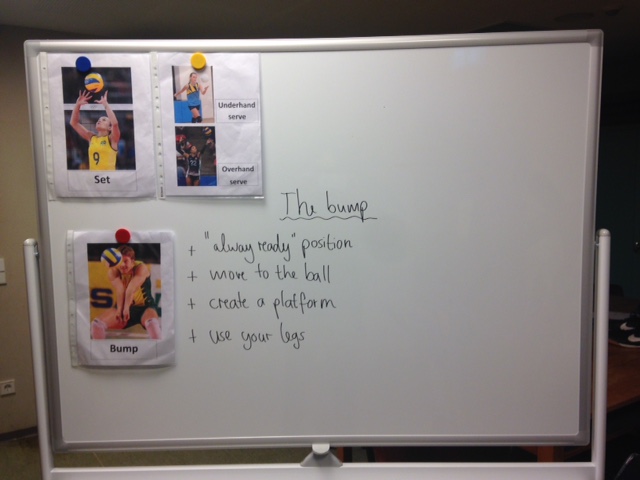 Umsetzung im Fach Sport
Wortentlastung
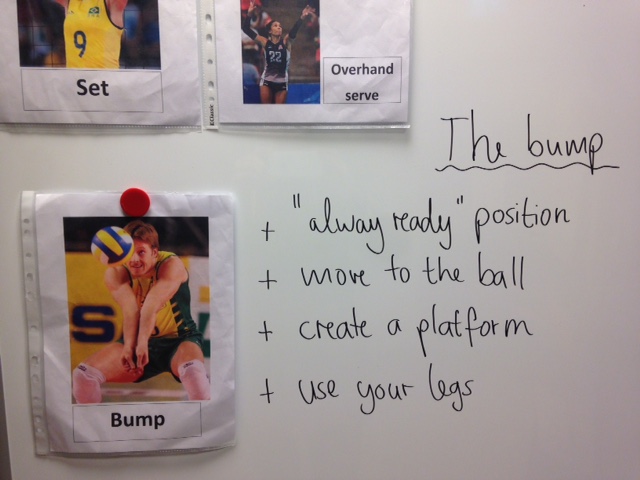 Aufnahme in den bilingualen Zug
Voraussetzungen:
Gute Leistungen in Deutsch, Englisch, Mathematik und Sachkunde
Konzentrationsvermögen, Lernbereitschaft und mündliche Mitarbeit sind wichtig
Beratungsgespräch am 21.02. oder am 24.02.2025
GS-Empfehlung
+
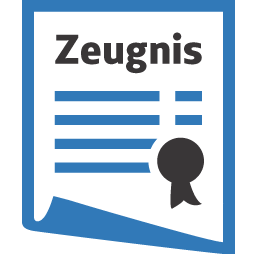 Aufnahme in den bilingualen Zug
Die nächsten Schritte:
Anmeldung zum Beratungsgespräch ab heute möglich
Anmeldeformular
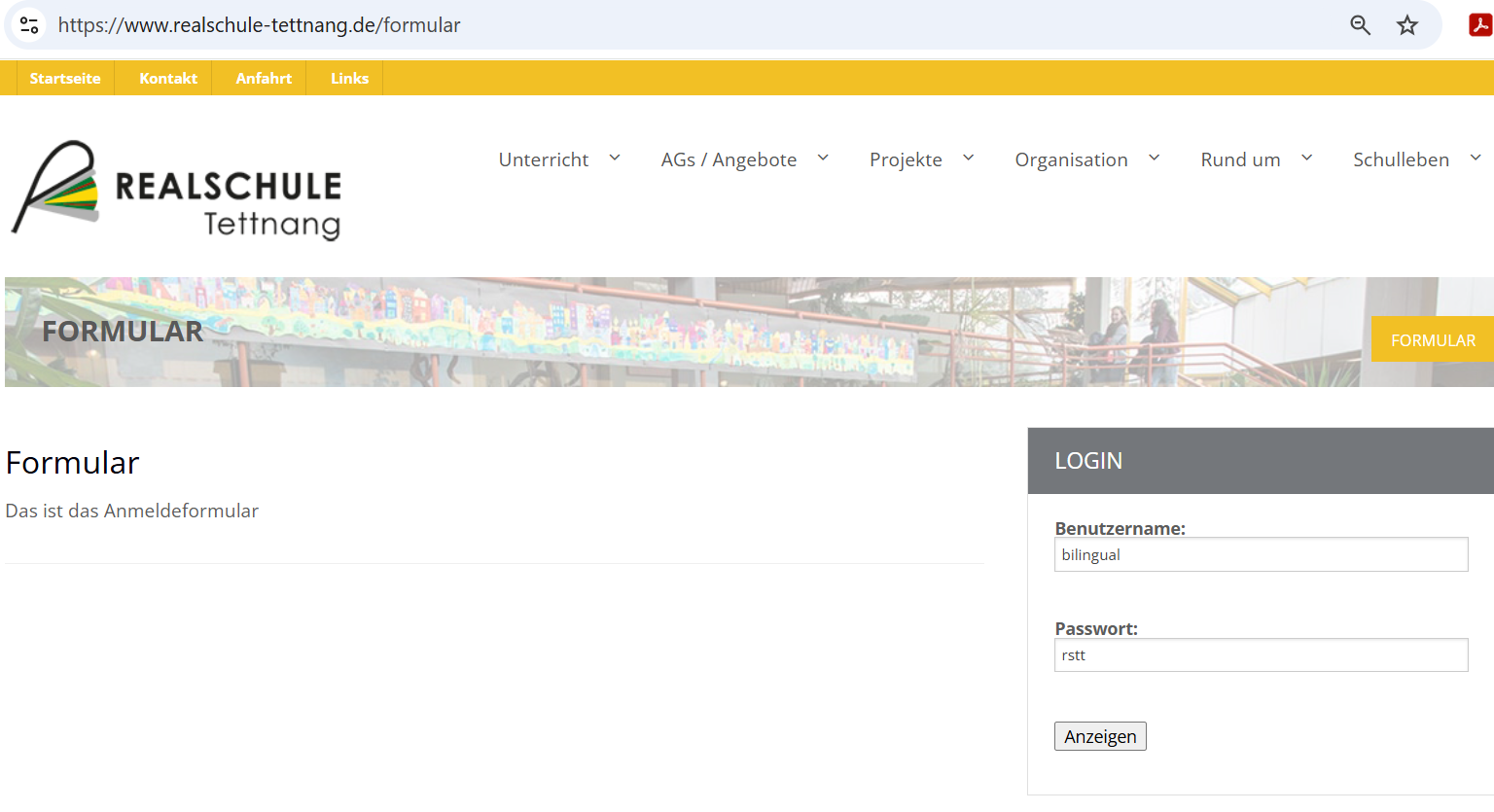 www.realschule-tettnang.de/formular 
Benutzername: 	bilingual (kleines „b“)
Passwort: 		rstt
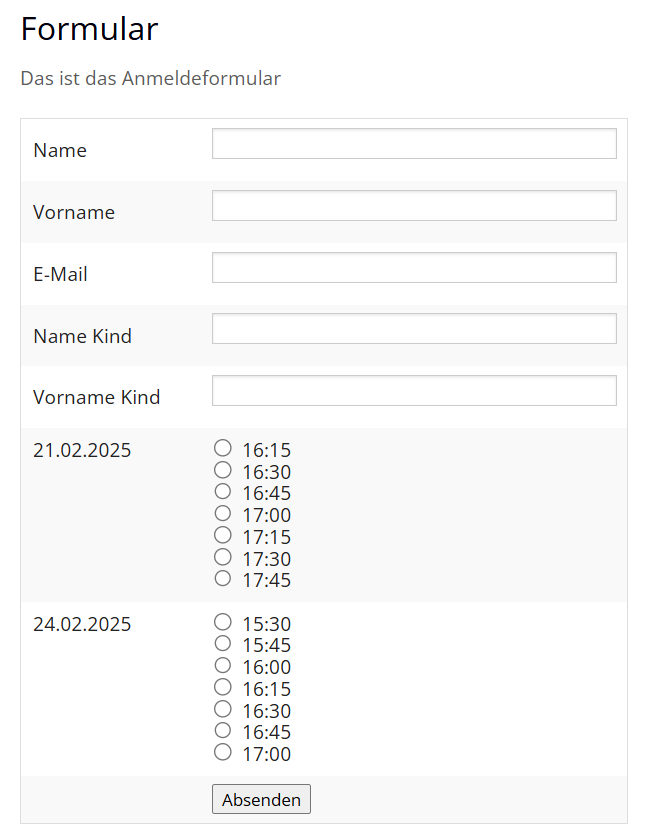 Raumaufteilung
Räume am Freitag, 21.02
Räume am Montag, 24.02
Aufnahme in die bilinguale Klasse
Die nächsten Schritte:
Anmeldung zum Beratungsgespräch ab heute möglich 
Beantragung der Aufnahme bei der Schulanmeldung am 10.- 13.03.2025 (Datenerfassung ist ab 21.02.2025 online möglich)
Ggf. zeitnahe Absage
Aufnahmebestätigung durch Schulleitung
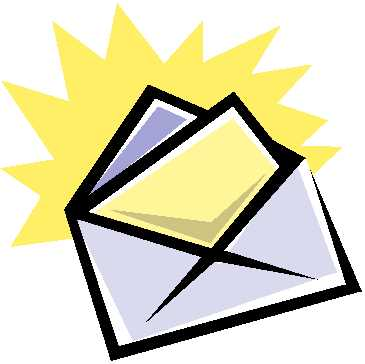 Fragen
Ist eine Probeaufnahme möglich?
Wie oft hat die bilinguale Klasse Nachmittagsunterricht?
Was mache ich, wenn mein Kind nicht in die bilinguale Klasse aufgenommen wird?
…
Realschule Tettnang
Telefon: 07542 - 932410
E-Mail: sekretariat@realschule-tettnang.de
Informationsabend zum bilingualen Zug